5.9 Boundary conditions
When the field exists in a medium consisting of two different  media, the conditions the field must satisfy are called boundary  conditions.
For the electrostatic field the following boundary conditions are
important:
Dielectric – dielectric interface.
Conductor – dielectric.
Conductor – free space.
 E  dl=0,	 D dS=Qenc
We will use Maxwell Equations:
1
Dielectric-dielectric Boundary  conditions
Consider the boundary between two dielectrics with permittivities
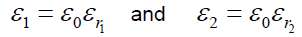 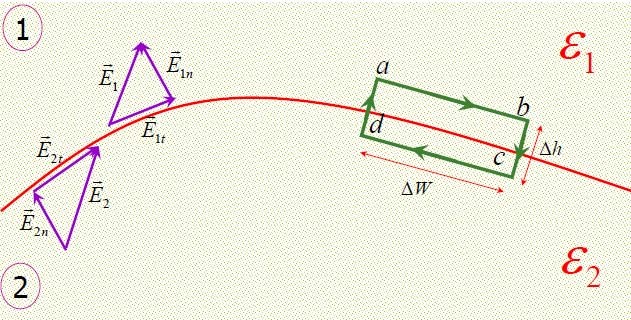 2
Dielectric-dielectric Boundary conditions
The fields in the two media can be expressed as:  E1   E1t   E1n	E2   E2t   E2n
Apply the equation  E  dl  0	to the path abcda in the figure
L
h  E	h  E	h  0

E  dl  E	w  E
h  E	w  E
1t
1n
2n	2t	2n	1n
2	2	2	2
abcda
E1t w  E2t w  0
 E1t  E2t
E1t	 E2t
Tangential components of E are equal at the boundary.
Et undergoes no change on the boundary and it is continuous  across the boundary.
3
Dielectric-dielectric Boundary conditions
D1t	 D2t
	2 D1t    1D2t
E1t  E2t	
	
1	2
The tangential component of D under goes some change across the  boundary.
So D is said to be discontinuous across the boundary.
The boundary conditions for the normal components are obtained  by applying Gauss’s law on a small pill box shaped volume as in the  next figure.
 D dS  Q
S
D1n S  D2n S  Q  S S
Assuming h  0
D2n   S
D1n
D1n  D2n	 S
4
Dielectric-dielectric Boundary conditions
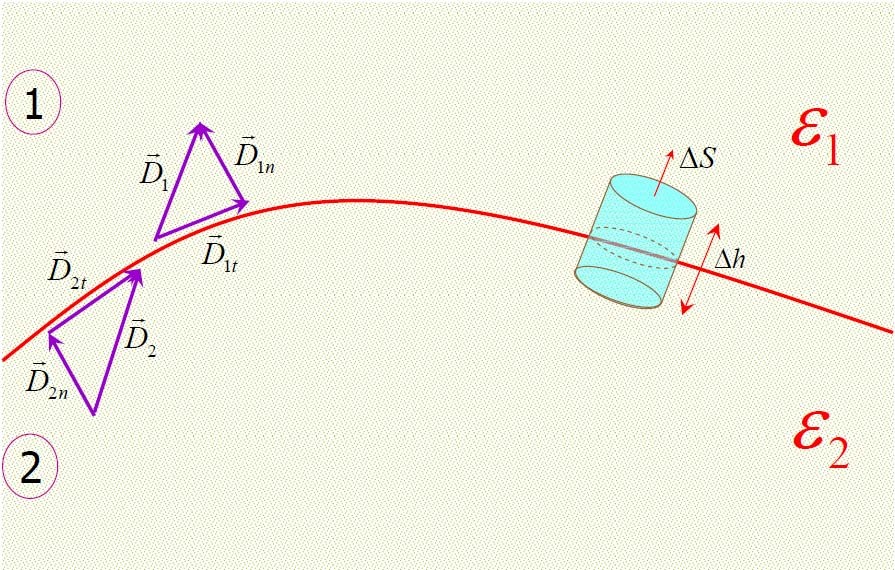 5
Dielectric-dielectric Boundary conditions
D2n   S
D1n
If no free charge exists at the boundary, S =0
D1n  D2n
D1n	 D2n
Normal components of D are equal at the boundary.
Dn undergoes no change on the boundary and it is continuous  across the boundary.
 2
E1n
1E1n   2 E2n

D1n  D2n	
E	
2n	1
The normal component of E undergoes some change  across the boundary.
So En is said to be discontinuous across the boundary.
6
Dielectric-dielectric Boundary conditions
If the field on one side is known, we can find the field on the other side.
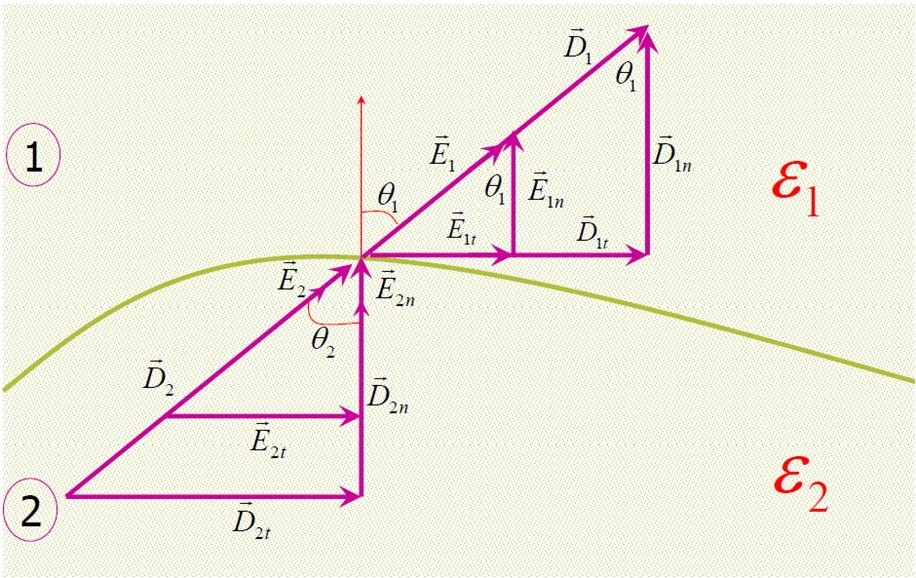 θ1 : angle between E1 and normal.
θ2 : angle between E2 and normal.
7
Dielectric-dielectric Boundary conditions
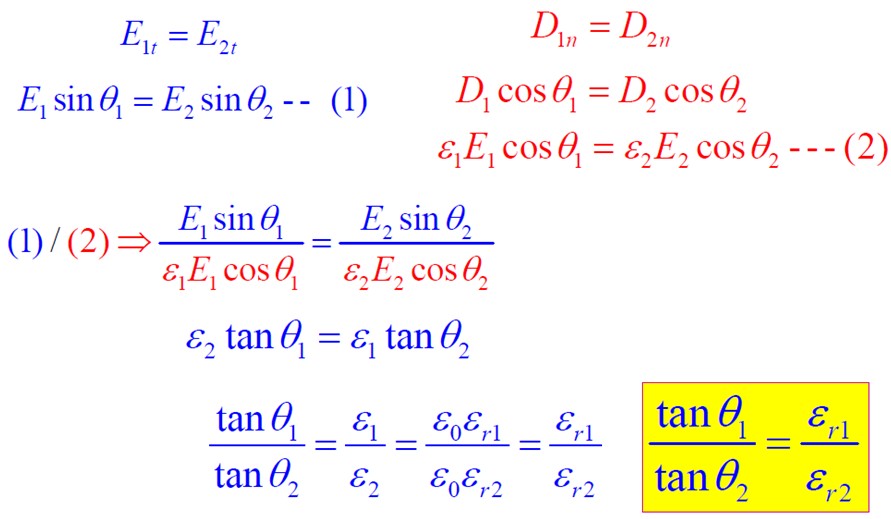 This is called law of refraction
8
Conductor-dielectric Boundary conditions
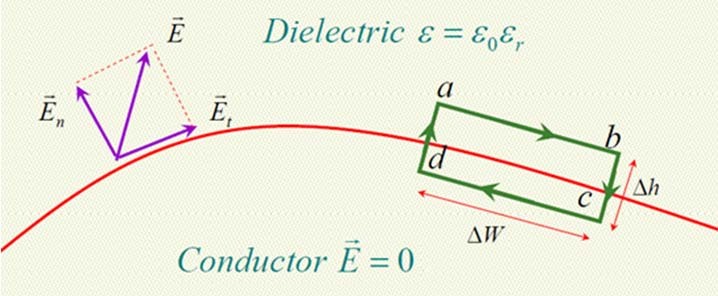 Apply the equation  E  dl=0 to the path abcda in the figure

E  dl=E w  E	h  0  h  0  w  0  h  E	h  0
t	n
2	2	2
	Dt  0	
n
2
abcda
 Et w  0
Dt  0r Et  0
 Et  0
Dt	 0r Et	 0
44
Conductor-dielectric Boundary conditions
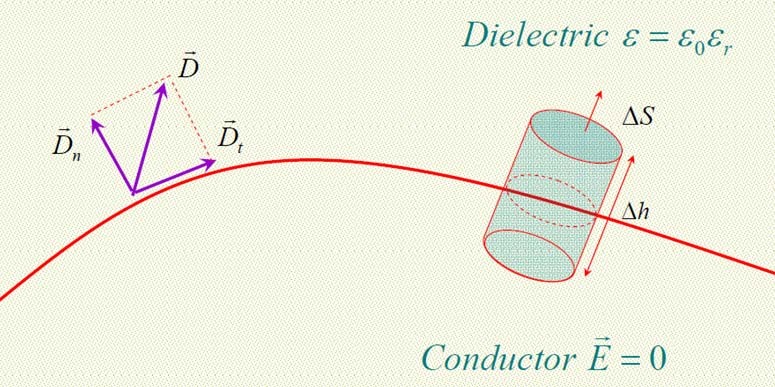 To find boundary conditions for normal components, apply gauss law:
 D  dS  Q
S
Dn S  0  S  Q	Assuming h  0
Q	S S
S	S
Dn	 0r En	 S
 
D	

n
S
45
Conductor-dielectric Boundary conditions
Notes
No electric field exists inside a conductor.
Since	E  V , there is no potential difference between any  two points in the conductor.
The electric field must be external to the conductor and must be
normal to its surface.
46
Conductor-Free space Boundary conditions
Special case of Conductor-Dielectric	conditions.
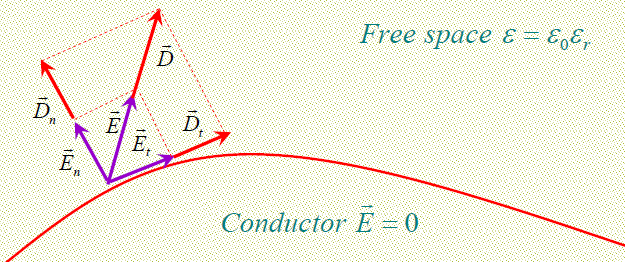 Replacing r	 1:
Dn	  0 En	 S
Dt	 0 Et	 0
Dn	 0r En	 
S
Dn	 0 En	 
S
Dt	 0 Et	 0
As in the earlier case
47
Example 5.9
Two extensive homogeneous isotropic dielectrics meet on plane  z=0. for z>0, εr1 =4 and for z<0, εr2 =3. a uniform Electric field  E1=5ax-2ay+3az kV/m exists for z ≥0. Find:
(a) E2 for z≤0.
(b) The angles E1 and E2 make with the interface.
(c) the energy densities (in J/m3) in both dielectrics.
(d) the energy with a cube of side 2 m centred at (3,4,-5).
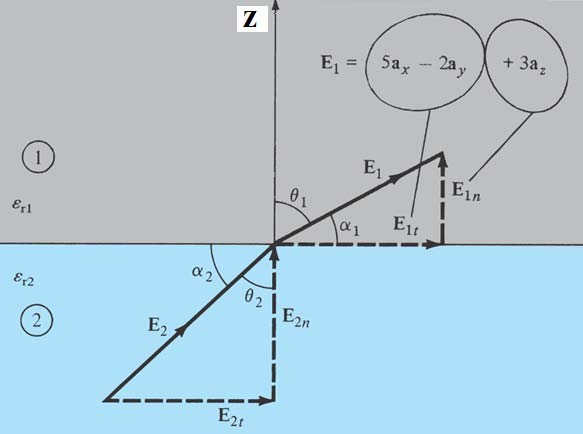 48
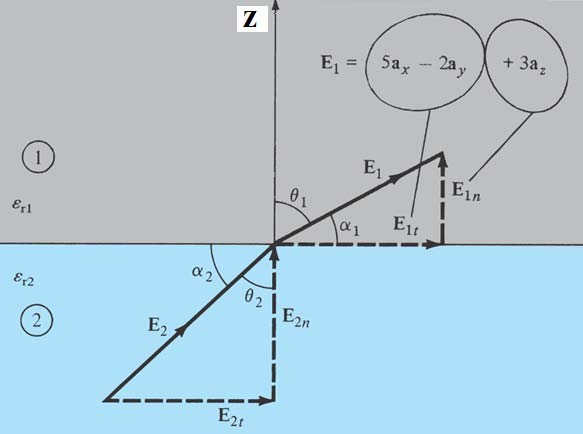 Example 5.9 - solution
E1 =E1n +E1t
 E1.an   E1.a z   3  E1n   3a z
E1n
E1t   E1 -E1n   5a x -2a y

E2t  E1t  5ax -2ay
D2n   D1n   0r 2E2n   0r1E1n
 r1 E
E
 4 E	 4 3a	 4a
z
2n	1n
1n	z

3	3
r 2
E2 =E2t +E2n   5ax -2ay  4a z	kV/m
 
(b)	1 =90-1	,2 =90-2
E
3
3
tan 	
 	 29.1 , 	 60.9
1n
∘
∘
	
1
1
1
E
25  4	29
1t
E
tan
4
1  r1
 	 36.6 , 
tan 	
2n
∘
∘

 53.4 .	(Note:
is satisfied)
49
2
2
2
tan	
E
29
2t
2	r 2
Example 5.9 - solution
(c) The energy densities in (J/m3 ) in both dielectrics:
	
2
wE1 = 1 	E	
2	1	1


6
3
9
4μJ/m
 (25  4  9) 10	 672
10
1
2
36
	
2
wE 2 = 1 	E
2	2	2
6	3
9
3 μJ/m
 (25  4  16) 10	 597
10
1
2
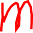 36
                              
(d) The energy with a cube of side 2 m centred at	3, 4, 5.
2  x  4,	3  y  5,	-6  z  4,	z=-5 (Region 2)
WE = wE 2dv 			 wE 2 dzdydx  wE 2 (2)(2)(2)  4.776 mJ
x2 y3 z6
4	5	4
50
Example 5.10
Region y<0 consists of a perfect conductor while region y>0 is a  dielectric medium (εr1 =2). If there is a surface charge 2 nC/m2 on the  conductor, determine E and D at:
(a) A(3,-2,2)
(b) B(-4,1,5)
Solution
Point A(3,-2,2) is in the conductor  since y=-2<0 at A. Hence:	E=0=D

B(-4,1,5) is in the dielectric medium  since y=1>0 at B.
Dn =s  2 nC/m
2
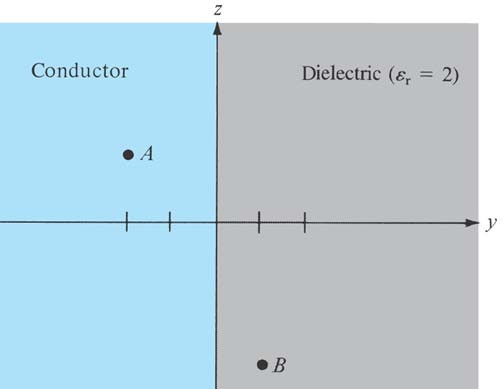 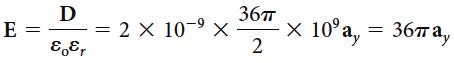 D	2×10-9
E=
=π a-9	ay =36	y =113.1 a y   V/m
ε0εr	10	(2)
36π
51